Bruce Stewart
1
Office of Diversity and Inclusion, OPM
Cultural Hunt
Rule 1.
Get out of our Comfort Zone…
Faces
Rule 2.       Respect other Perspectives
Why are these people not more Famous?
Claudette Colvin
Alfred Russell Wallace
William Dawes
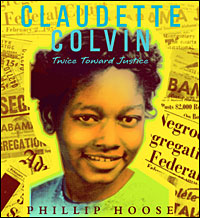 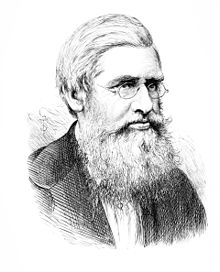 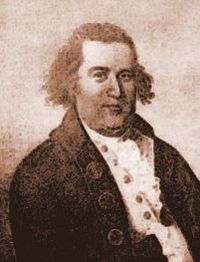 Paul Revere
Charles Darwin
Rosa
Parks
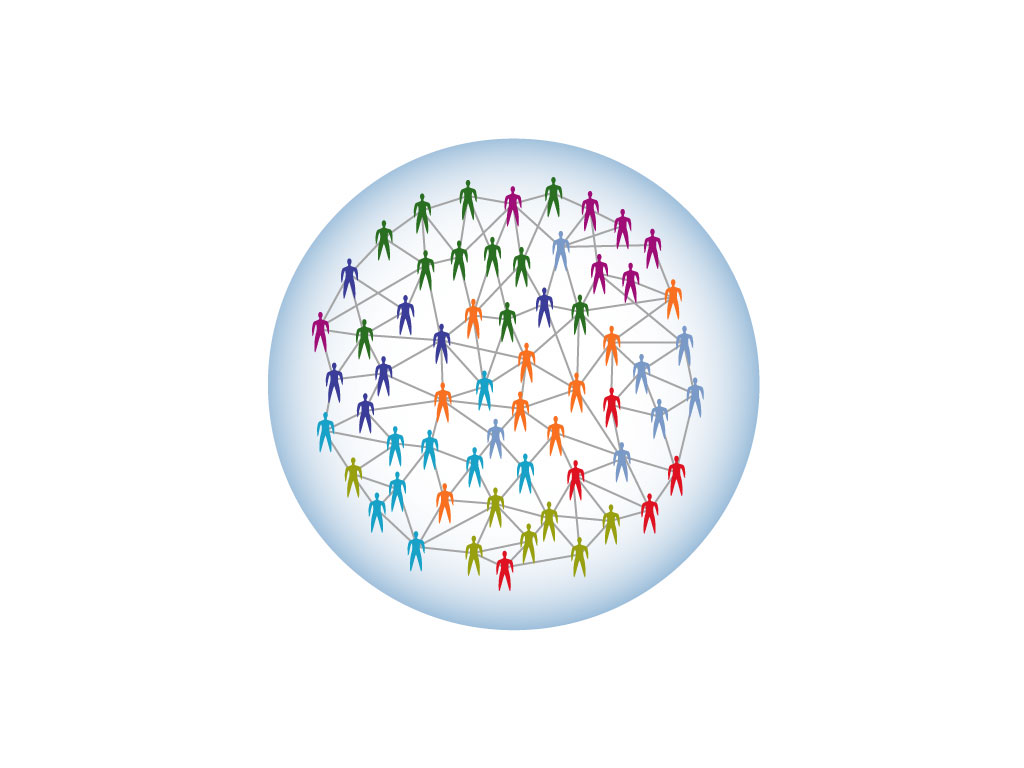 We are Smarter like this…
A stable, robust, high-performance system
Win
Win
Win
Win
Win
Win
Win
Win
Win
A Positive-Sum Game
Win
Win
An interactive networked organization
Win
Win
Win
Win
Win
Win
Win
Win
Win
Win
Win
Win
Win
We are less Smart like this…
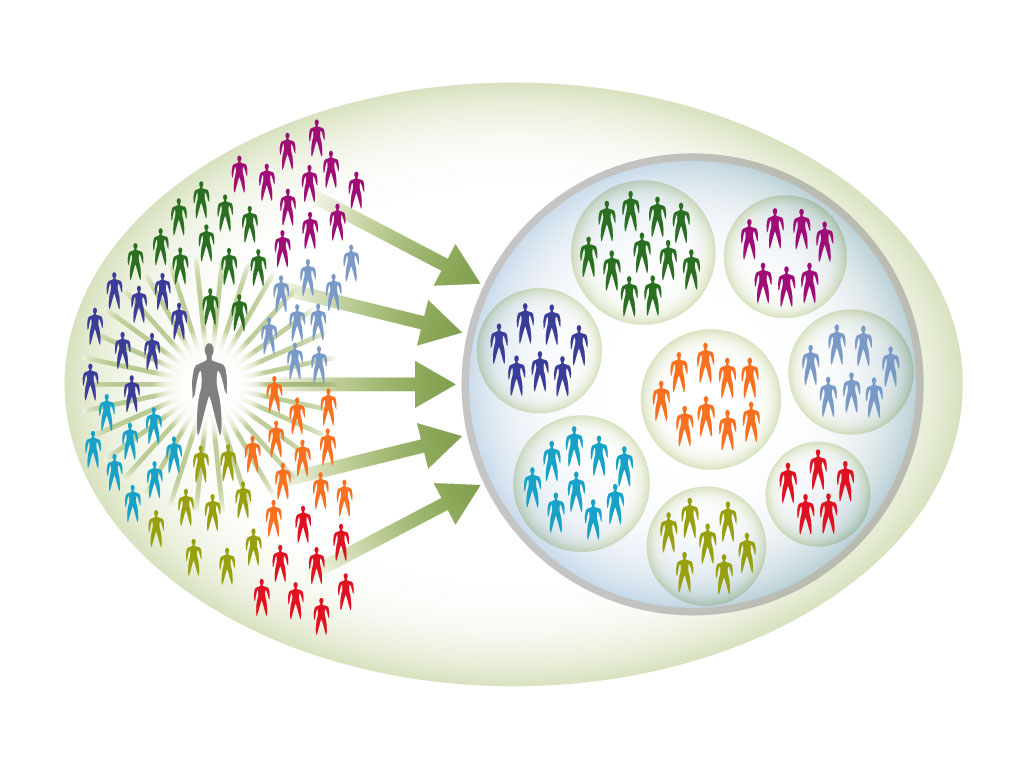 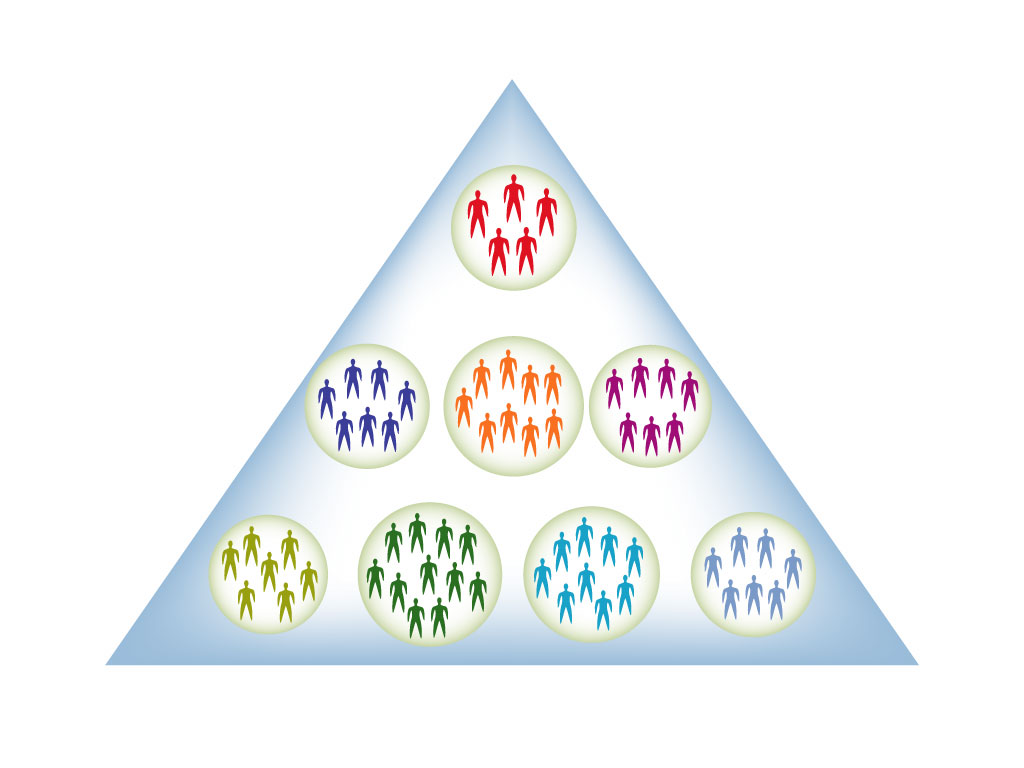 And even less Smart like this…
A fragile, unstable, low-performance system
A Zero-Sum Game
A hierarchical segregated organization
The “Real” Pain of Exclusion
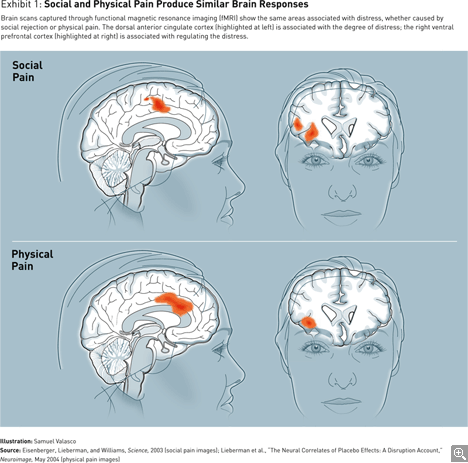 8
Social Biases that create silos and limit our potential…
“Broken Windows” Bias
“Like Me” Bias
“Confirmation Bias
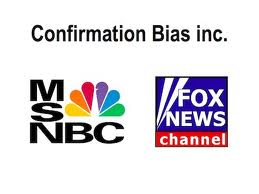 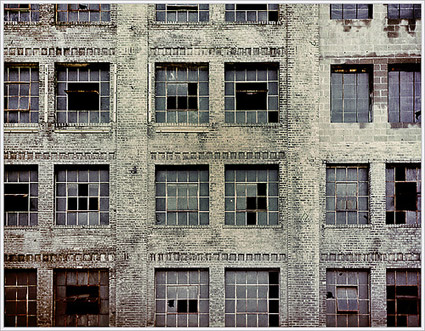 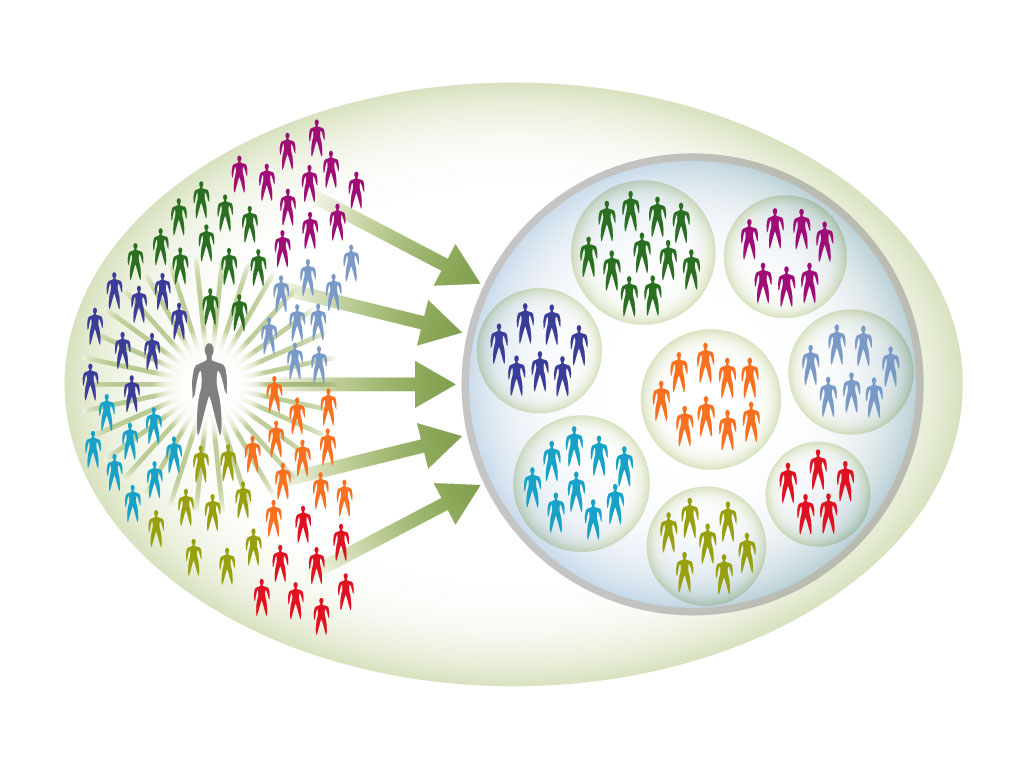 Is she a bike thief?
10
The New IQ: Inclusion
Why we-smarts is better than me-smarts
11
Inclusion Defined

Inclusion is…                                                            "the degree to which an employee perceives that he or she is an esteemed member of the work group through his or her needs for belongingness and uniqueness."
12
The New IQ = Inclusion Quotient
Measures
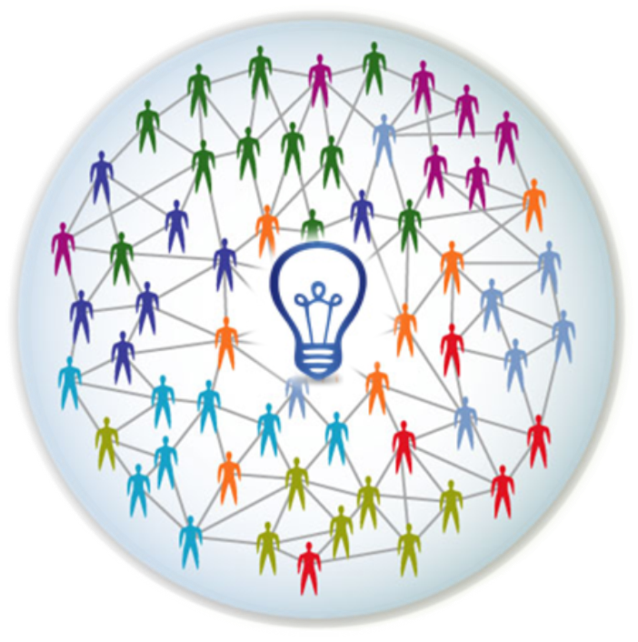 Inclusive Intelligence:

The intentional, deliberate, and proactive acts that increase work group intelligence by making people feel they “belong” and are “uniquely” valued.
The New IQ
13
In with the New and out with the Old…
New IQ
14
New IQ Perception Scan
15
The New IQ: 5 Inclusive Habits
16
The 80/20 Rule
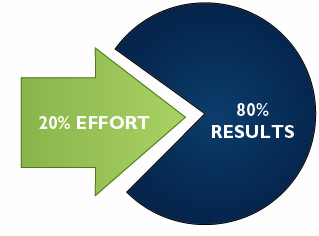 17
Trim Tab
18
Becoming a Trim Tab at Work
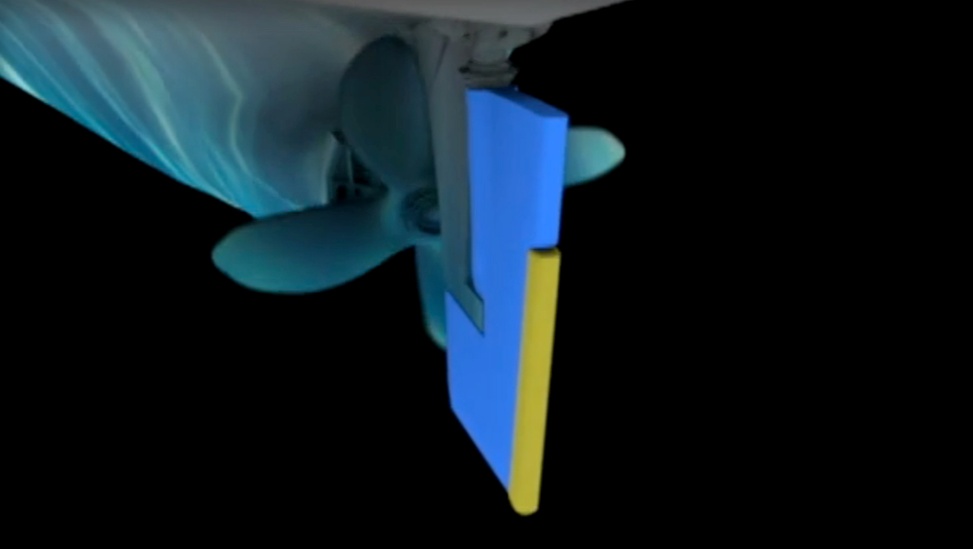 Identify common themes  
Using workbook write down examples  from video
Discussion of FranklinCovey  Trim Tab Video
When thinking about “how can I possibly create change in my organization,” think of being a trim tab. Your small actions, your work in your circle of influence can create, over time, a big impact on your organization.
19
If you do not intentionally, deliberately and proactively include, you will unintentionally exclude.
20
Scott Page
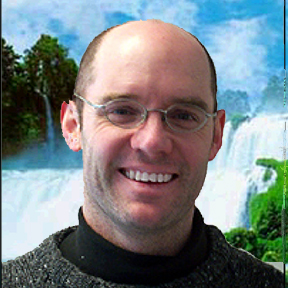 “Progress depends as much on our collective differences as it does on our individual IQ scores”
The Diversity Trumps Ability Theorem
The Difference
Mathematical truth
“collective ability equals individual ability plus diversity” and that diversity trumps ability”
When all you have is hammers…
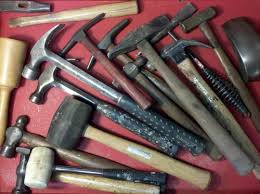 23
Everything looks like a nail…
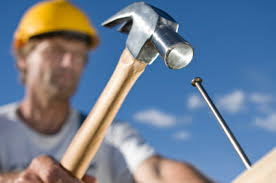 24
We can do more with an assortment of tools…
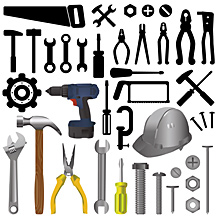 25
A Class Divided
A Class Divided…
Take 3 minutes and write your thoughts on why the kids performed at a lower level in their multiplication game.
Have you ever been impacted by Stereotype Threat?
Get in small groups and discuss your thoughts
Section 1: Inclusion and Leadership
Objective:
Within this section we will discuss what Inclusion really means to us, the two aspects of inclusion, and the basic building blocks to better understand the topic of Inclusion in your workplace
Section 1
Inclusion Defined
Two Aspects of Inclusion
Inclusion Basics
28
Wrong mental maps lead to wrong solutions which lead to lost resources…
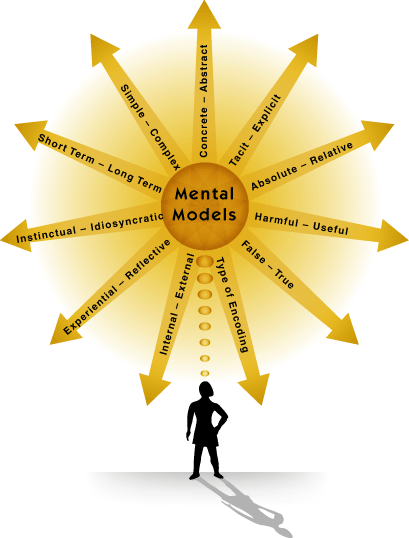 Two Important Aspects of Inclusion
Brewer's Optimal Distinctiveness Theory (ODT). This theory essentially explains the tension that people experience between the need to be a unique individual and the need to belong with others.
It is believed that this tension between belongingness and uniqueness is an underlying theme diversity and inclusion literature
30
Brewer's Optimal Distinctiveness Framework
Individuals experience feelings of inclusion when a high value is placed on uniqueness with a corresponding high value on belongingness
31
Inclusion and Leadership Exercise
Think about a time when you  the leader of a successful team. 
What were the characteristics that supported the team’s success? 
How did people treat each other?
What was your role as a leader of the team and how did you enable team success?
32
Section 2: Foundations of New IQ
Objective:
In this section you will be introduced to the New IQ , the brain science behind inclusion, and the importance of the Inner Work Life System.
Section 2
The New IQ Defined
The Neuroscience of Inclusion
The SCARF Model of the Brain 
The Inner Work Life System
33
The logic of diversity and inclusion
Diversity is not an imposition, it’s an advantage
Inclusion is not a problem, but it’s a solution
Working together is more than a good idea, it’s essential to individual and company success
Thomas SchellingSegregation: background
In many (American) cities, races segregate
This has unwanted consequences
Why does this happen, and what can we do about it?

	Main idea: this is because people don’t like each other

	If that would be true, high-tolerance cities would have lower segregation than low-tolerance cities …

	… but empirically this does not hold.
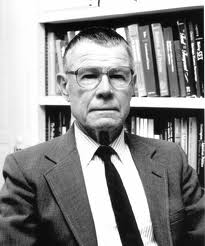 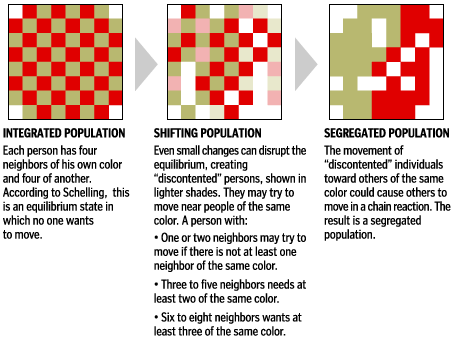 Schelling’s conclusion
Harsh preferences are not necessary to create segregation. In other words: ever under ‘mild’ circumstances, segregation can occur

	And the simulation shows that segregation also depends on for instance how full the checkerboard is (if crowded, moving is more difficult)
Innovation Quiz
Rule 3.     We are Smarter Together
38
Newspapers from the time estimated the size of the iceberg to be between 50-100 feet high and 200-400 feet long. Titanic was navigable for awhile and could have pulled aside the iceberg. Many people could have climbed aboard it to find flat places to stay out of the water for the four hours before help arrived. Fixated on the fact that icebergs sink ships, people overlooked the size and shape of the iceberg (plus the fact that it would not sink).
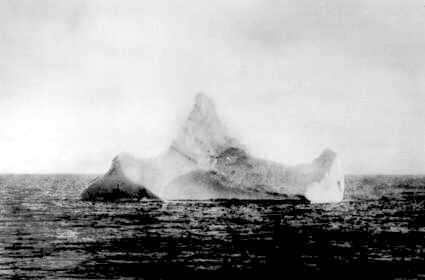 Remember…
Diversity + Inclusion = Better Performance
40
Research for example…
Conducted by  Deloitte Australia
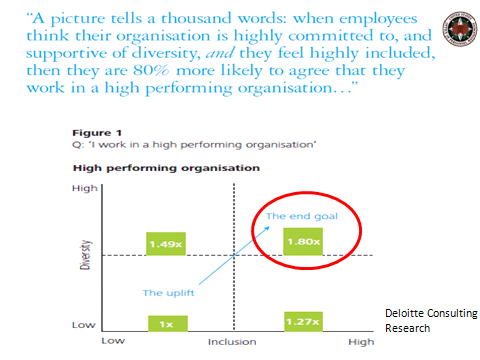 41
Neuroscience of Inclusion
FACT:                                     Our brains are
wired for efficiency and speed.
This basic wiring of the brain can work against us in communicating and working effectively across differences.
FACT: 
The neocortex is the area of the brain where we can imagine a new reality, where compassion and empathy reside.

The competence of inclusion lies in our ability to intentionally access the neocortex. When we learn to recognize and manage our brain states, we increase our effectiveness in communicating and working together across differences and build new neuropathways.
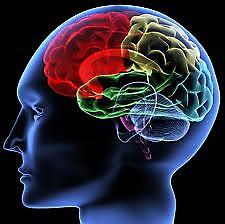 FACT:                                  Neuroscience research shows that our brain state directly impacts our perception.

Our brain states impacts how we perceive others, events and our ability to foster relationships across differences.
42
Brain  Tricks
43
The SCARF Model of the Brain
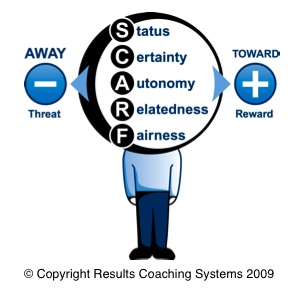 44
Model of Social Threats and Rewards
Perceptions
Emotions
Motivations
45
Inner Work Life System
“People do better work when they are happy, have positive views of the organization and its people, and are motivated primarily by the work itself.” (p, 47)

“The Progress Principle”
46
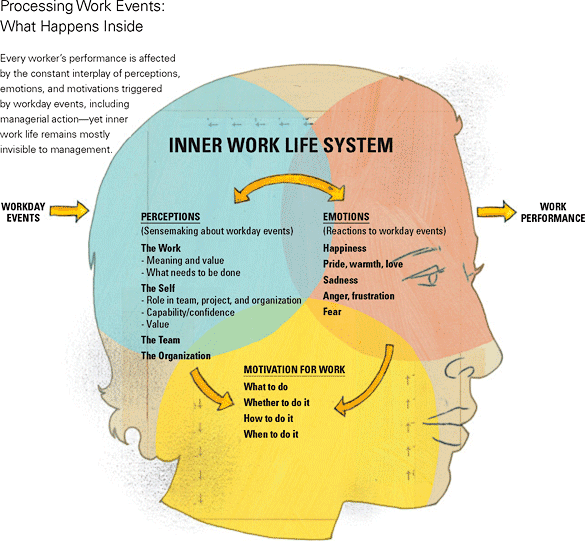 47
Inner Work Life: Key Points
Every worker’s performance is affected by the constant interplay of perceptions, emotions, and motivations triggered by workday events, including managerial action-yet inner work life remains mostly invisible to management

Even seemingly mundane events – such as small wins and minor setbacks – can exert potent influence on inner work life
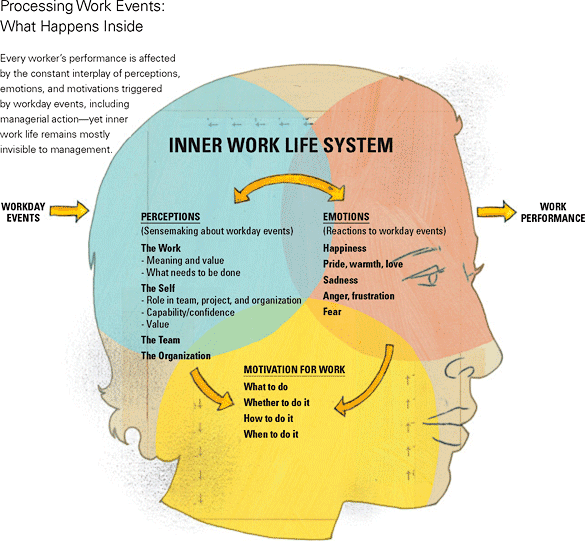 Negative events 
are more powerful than positive events, all else being equal
48
Exclusion Exercise
Take a moment to reflect on a time when you were excluded or felt like an outsider. Most people can remember a time when they were kids and felt the pain of exclusion. Or, maybe there was a time at work when you were left out of the group. Not invited to lunch, or left out of an important project. See workbook for additional instructions
49
Section 3: The 5 Habits of Inclusive Leadership
Objective:
In this section you will cover the 5 Habits of Inclusive Leadership
Section 3
The New IQ: 5 Inclusive Habits
50
The New IQ: 5 Inclusive Habits
51
The New IQ Logic to change culture through behavior change
52
New IQ Scores
Government Average
Habits sustain 
performance culture…
54
Section 4: Making Habits Stick
Objective:
In this section you will identify target behaviors and create new pathways for positive habits
Section 4
Identify Target Actions
Use 3 Step Method to New Habit
Shape Environment
Identify Measurement System
55
3 Small Steps to Creating Habits
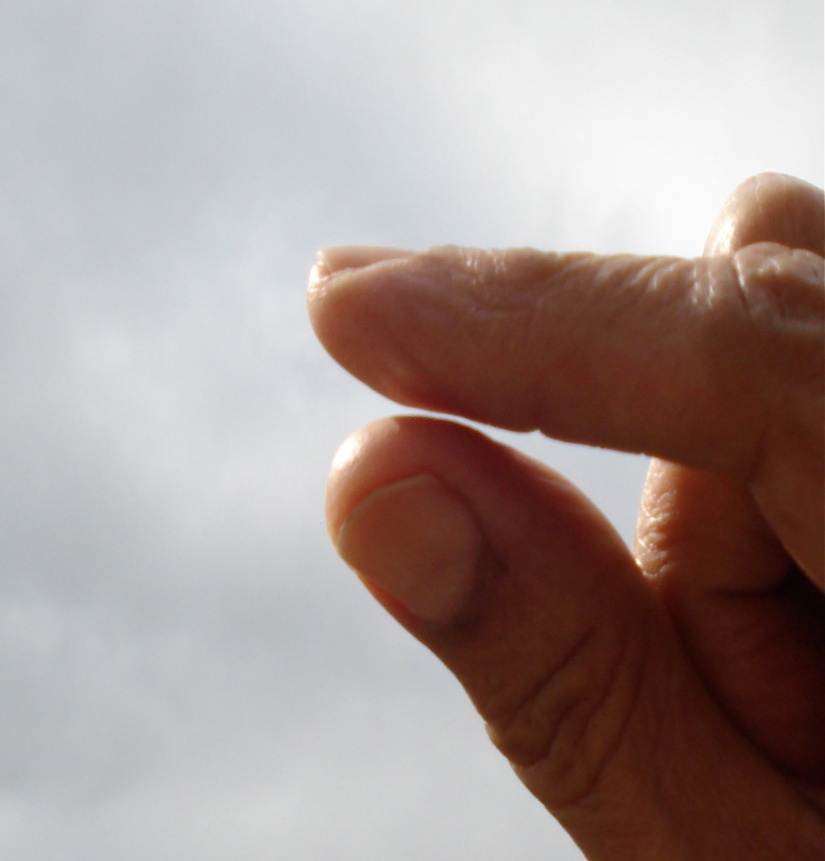 1.  Shrink the change

2.  Find a spot

3.  Train the cycle everyday
 
Shape your environment
56
But First, Your Story…
Who: Who were your parents? Grandparents? History?

What: What were the 3 events growing up that impacted you the most?

When: When were you born? Generational memories

Where: Where were you born? Spent most of your time growing up? Memories?

How: How were you raised? Parents or Grandparents? Strict? Religious?

Why:  In your opinion why do good or bad things happen to people?
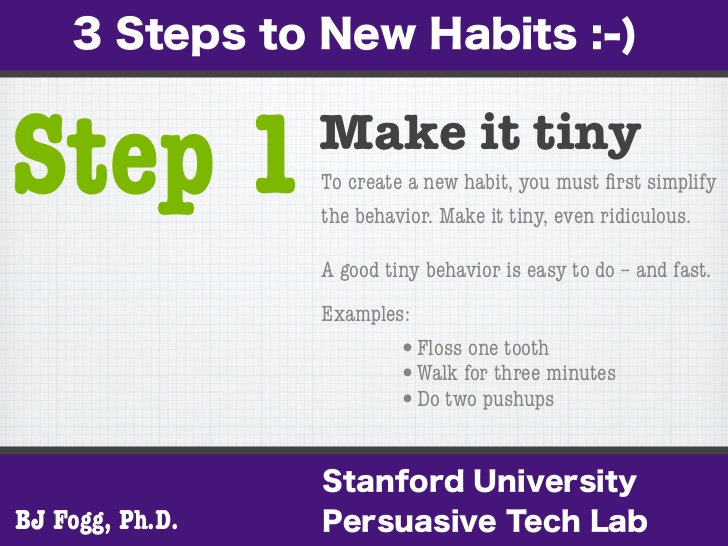 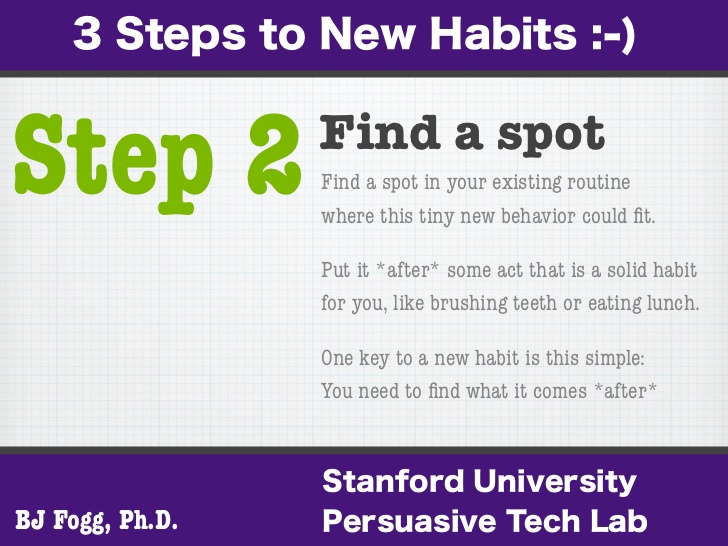 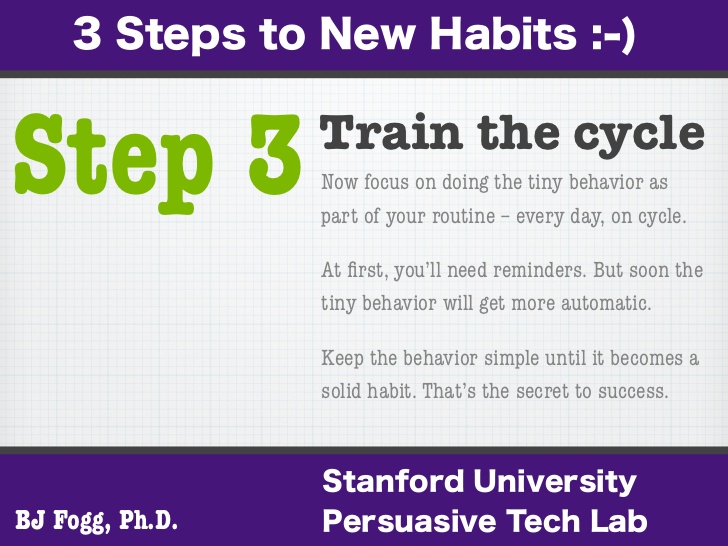 The New IQ Perception Scan

Complete the following New IQ Inclusive Intelligence Perception Scan using a scale of 1-5 (never, rarely, sometimes, often, always)
[Speaker Notes: D&I are also fostered by having Openness as a way of doing business. In an open work environment, creativity and innovation are rewarded, policies and  programs promote diversity in the workplace and supervisors and team leaders are committed to a workforce drawn from all segments of society as they work well with employees of different backgrounds
 
In a Cooperative work environment, managers promote communication among different work units to support collaboration across work units to accomplish work objectives.
 
When supervisors are Supportive, it means that supervisors support the need to balance work and other life issues.  Supervisors and team leaders have to provide employees with construction suggestions to improve their job performance and talk with employees about their performance every 6 months.  Supervisors and team leaders take the time to listen to what employees have to say and treat employees with respect.
 
The last FOCSE habit is Empowerment.  In an inclusive workplace, employees have enough info to do their jobs and will feel encouraged to come up with new and better ways of doing things.  In an empowered work setting, employees’ talents are well used and employees have a feeling of personal empowerment with regards to their work processes]
The Titanic
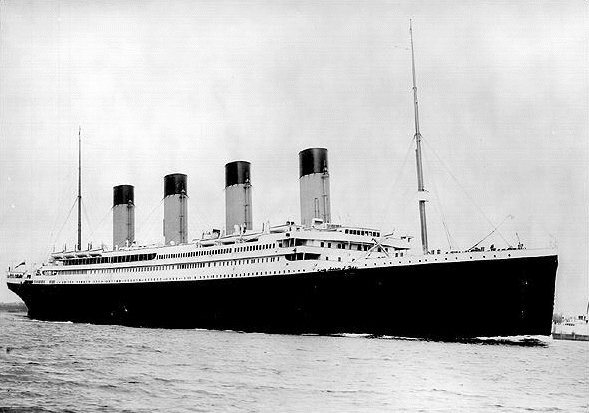